Модернизация воспитательной деятельности  образовательных учреждений. Знакомство с  примерной программой воспитания
Любезнова Л.В., к.пед. н., методист МБУ ДПО «УМОЦ»
Актуальность воспитания
«Воспитание детей – дело государственное»
                                    А.М. Горький
«Только живой пример воспитывает ребёнка, а не слова, …. ,не подкреплённые делом»             А.С. Макаренко
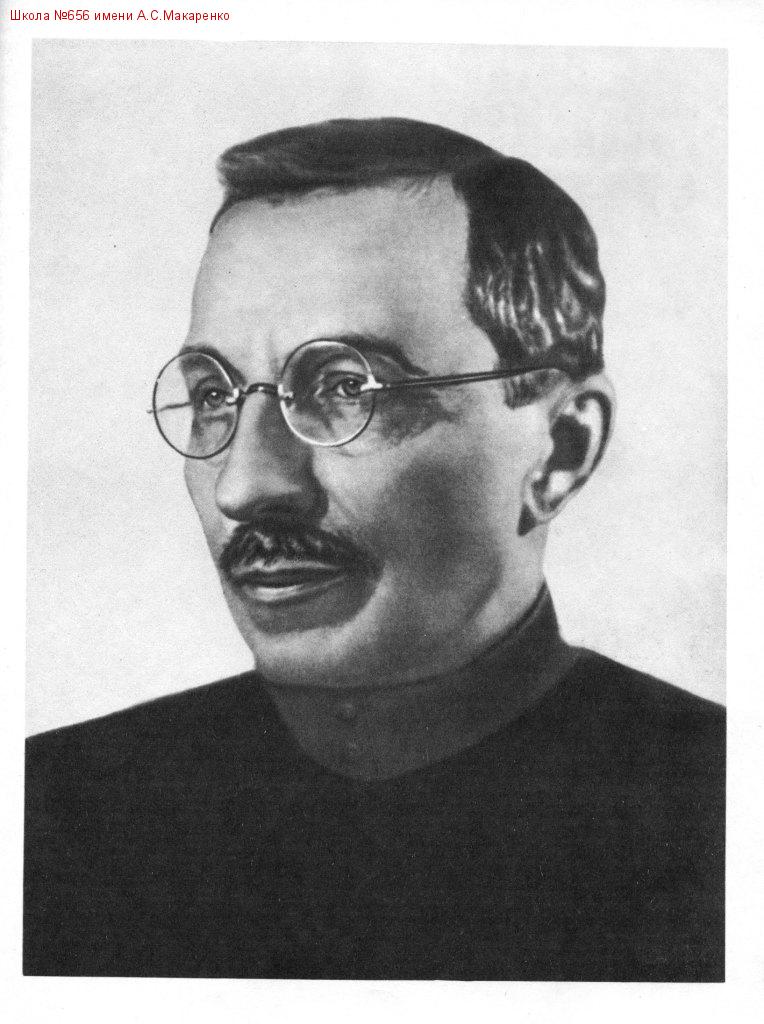 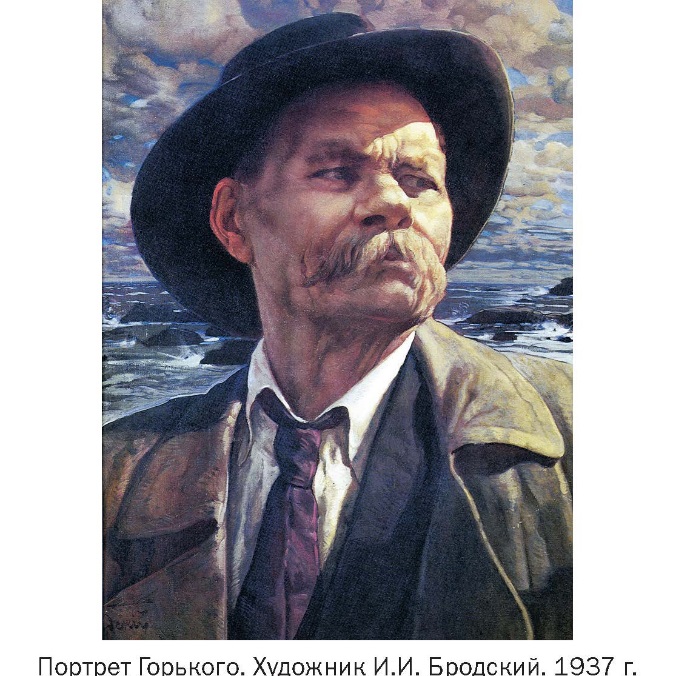 Нормативная база
Поправки в «Закон об образовании в РФ» по вопросу воспитания в учебных учреждениях    
                                                                                                            Июль 2020
Вопросы???
В чём новизна Программы воспитания 2020?
Линии преемственности воспитательной программы ОУ и Программы воспитания 2020
Точки роста или пути модернизации воспитательной деятельности
Особенности программы
Единство обучения и воспитания (войдёт в состав образовательной программы школы)
Целостность за счёт одной программы для трёх ступеней обучения
Изменение структуры программы, модульность
Отказ от направлений содержания в пользу разделения по сферам деятельности
Ориентация на создание детско-взрослого сообщества в процессе совместных дел,  а не на  мероприятия
 Обновление форм работы
Конструктивное  межклассное, межвозрастное  взаимодействие вместо соревновательности
Структура программы
1. Особенности организации воспитательного процесса в ОО
2. Целеполагание (цель, задачи)
3. Виды, формы и содержание деятельности, модули
4. Основные направления самоанализа воспитательной работы
 5. Ежегодный календарный план  воспитательной работы
Инвариантные модули
Вариативные модули
Дополнительные модули, вносимые ОО
Возможность учёта воспитательных традиций школы, особенностей микрорайона, концептуальных идей педагогического коллектива, кадровых ресурсов и т.д.
Модернизация
Чувствительность системы к вызовам времени
Выявление точек роста для эффективности процесса
Результаты воспитания, социализации и саморазвития школьников
1. Динамика личностного развития школьников (какие проблемы удалось решить за год, какие остались нерешёнными) (педагогическое наблюдение)
2. Состояние совместной деятельности детей и взрослых (беседы, анкетирование, обсуждение на ГМО, педсовете)

Итог: перечень проблем, над которыми следует работать на следующий год
ЦЕЛЕПОЛАГАНИЕ
Цель программы
Цель воспитания
Создание системы воспитания образовательных учреждениях для личностного развития школьников
Личностное развитие школьников:
Усвоение знаний норм поведения, выработанных на основе духовных ценностей;
Развитие позитивных отношений к общественным ценностям;
Приобретение соответствующего нравственным ценностям социального опыта (посредством реализации социально-значимых дел)